Отчет за 2020 год
Детская городская поликлиника 110
Главный врач 
Каширина Эльмира Агасалимовна
Статистика
Численность обслуживаемого детского населения по переписи октября 2020 года от 0 до 18 лет – 31440 детей (2019 год- 30584): прирост 2,7%
детей до года – 1367 (2019 год- 1455); 
 0 - 4 года - 8351 (2019 год- 8620); 
 5 - 9 лет- 9788 (2019 год- 9163); 
10-14 лет- 8969 (2019 год- 8398); 
подростков- 4332 (2019 год- 4403).
Девочек- 15501, мальчиков-15939.
Организованное детство- 26276, неорганизованное – 5164
Плановая мощность поликлиник -800 (480+320)посещений в смену, фактическая за 2020 год – 918  (115%)
Укомплектованность
Укомплектованность
Из 197 врачей - 29 (14,7%) имеют высшую квалификационную категорию, 3 (1,5%)  - первую, 2 (1,0%) – вторую. 
Из 207(включая совместителей) сотрудников со средним медицинским образованием,  высшую квалификационную категорию имеет 46 (22,2%)  человек, 6 (2,69%) – первую, 7 (3,4%) – вторую.
8 сотрудников являются кандидатами наук. Ведет прием 1 профессор.
Новорожденные
В 2020 году родилось и поступило под наблюдение поликлиники  1367 детей. 
Всем детям проведено обследование на выявление нарушения слуха (тест отоакустической эмиссии), из них в поликлинике - 218 детям ( 15,9%). 
Обследовано на наследственную патологию 1455 детей, из них в поликлинике – 789 новорожденных (54%), патологии не выявлено. 
На протяжении 2-х последних лет % детей на грудном вскармливании находится на уровне 43-45%.
На первом месте  в структуре заболеваемости детей 1- года жизни – болезни органов дыхания, второе место занимают болезни глаз, на третьем месте - болезни органов пищеварения.
Мощность
Плановая мощность поликлиники на ул. Декабристов, 39 составляет  480 посещений в смену, фактическая мощность за 2020 год – 583- 113%; 
филиала 1 на ул. Хачатуряна 3- плановая мощность  320 посещений в смену Фактическая- 335, что составляет 105%
Суммарно 800/918- 115%
Поликлиника  обслуживает  22 школы (+,  32 детских сада .
Профилактическая работа
МИНИСТЕРСТВО ЗДРАВООХРАНЕНИЯ РОССИЙСКОЙ ФЕДЕРАЦИИ
ПРИКАЗ от 10 августа 2017 г. N 514н
О ПОРЯДКЕ ПРОВЕДЕНИЯ ПРОФИЛАКТИЧЕСКИХ 
МЕДИЦИНСКИХ ОСМОТРОВ НЕСОВЕРШЕННОЛЕТНИХ
Кабинет здорового ребенкаПроведено школ молодых родителей-162
Календарь профилактических прививок-24
Докорм, прикорм, правила введения-8
Уход за новорожденным ребенком в домашних условиях. Первые уроки раннего развития малыша. Массаж и закаливание новорожденного- 12
Рахит как наиболее значимая и частая патология у детей раннего возраста. Профилактика рахита-14
Подготовка матери к кормлению ребенка грудью. Рациональное питание кормящей матери-14
Профилактические прививки – их значение-19
Школа молодых родителей
Развитие навыков у детей раннего возраста. Игровые и развивающие занятия-16
Железодефицитная анемия у детей раннего возраста. Алиментарные факторы развития-8
Подготовка домашних условий к приему новорожденного. Режим дня ребенка первого года жизни. Режим работы детской поликлиники-18
Железодефицитная анемия у детей раннего возраста. Алиментарные факторы развития-6
Развитие навыков у детей раннего возраста. Игровые и развивающие занятия-8
Грудное вскармливание. Преимущества. Сцеживание и хранение грудного молока. Профилактика гипогалактии и мастита-15
Заболеваемость
Отмечается снижение количества зарегистрированных заболеваний на 20,3 % у детей 0-14 лет и на 18,4 % у подростков 15 -17 лет , за счет уменьшения инфекционных и паразитарных болезней, болезней органов дыхания, травм, отравлений и некоторых других последствий воздействия внешних причин. 

В связи  с пандемией, вызванной 2019-nCoV, в 2020 году санитарно- просветительная работа по большей части проводилась в онлайн-режиме на интерактивных платформах
Заболеваемость детского населения
Дети-инвалиды
Количество детей, имеющих инвалидность- 549, что составляет 1,7 % от прикрепленного населения. 
Среди детей-инвалидов лежачих -16  детей, что составляет 2,9 % от общего числа детей-инвалидов, колясочников -21 (3,8%). 
Впервые в 2020 году было признано инвалидами 33 ребенка (2019 г.-67).  Основной причиной, приводящей к инвалидизации детей, являются врожденные аномалии, на 2-ом месте - заболевания нервной системы, на 3-м месте – болезни эндокринной системы, на 4 месте – болезни костно- мышечной системы и новообразования.
Всем детям - инвалидам проведен профилактический осмотр, лежачим и колясочникам- на дому.
Лечебная работа
В филиале № 1 расположен дневной стационар неврологического профиля на 4 койки в 2 смены в 2020 году было пролечено 142 ребенка. 
Работает кабинет лечебной физкультуры, кабинет охраны зрения. Рентгенологическое обследование проводится  детям соматического и травматологического  профиля по обоим адресам. 
В АЦ ДГП №110 работает компьютерный томограф.
Работа травматологического пункта
Работа кабинета охраны зрения
Оборудование
Врачи- педиатры на приеме используют отоскопы, пульсоксиметры.
При необходимости, для контроля за уровнем билирубина у детей первого года – билирубинометры.
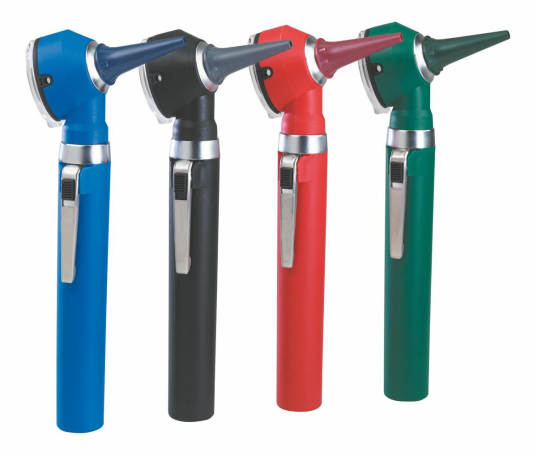 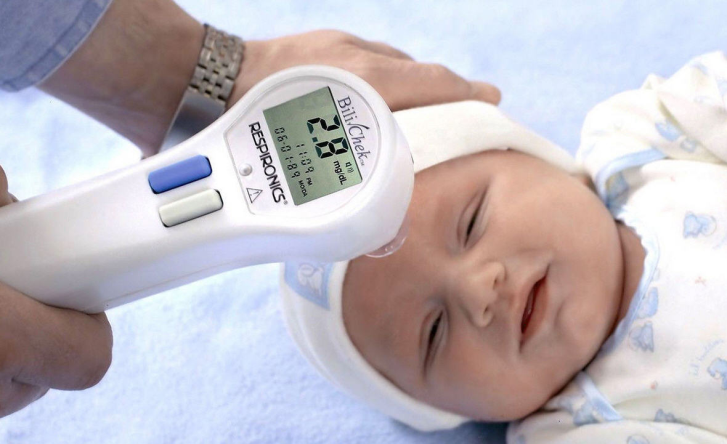 Оборудование
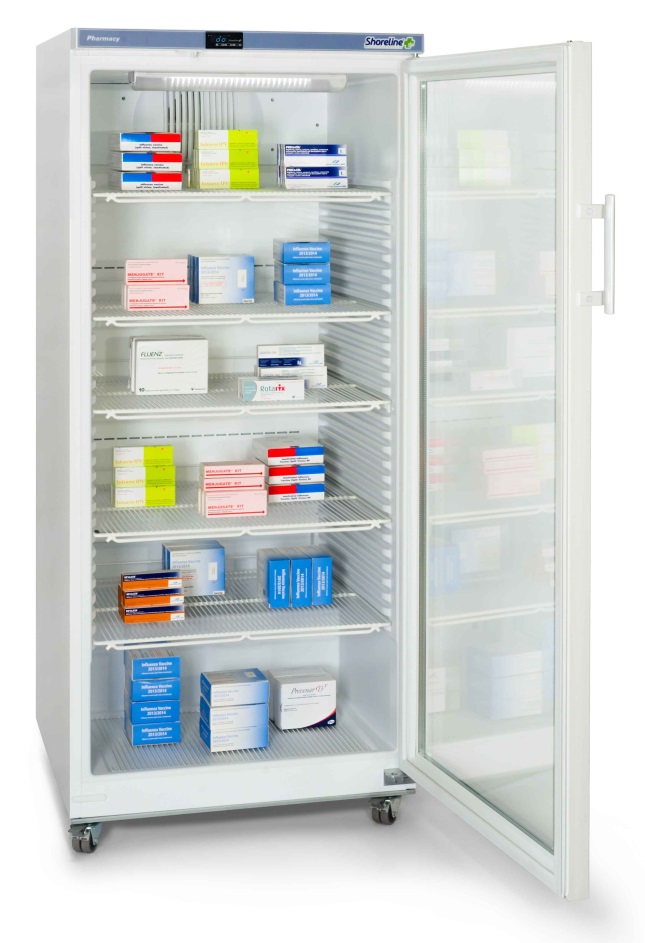 Вызов на дом
Разработана программа по приему «Вызовов на дом», оператор заводит данные в систему и они тут же отображаются на мобильном устройстве у врача.
Имеется возможность постановки геометки
Имеется возможность занесения данных осмотра
Планируется интеграция с электронной картой.
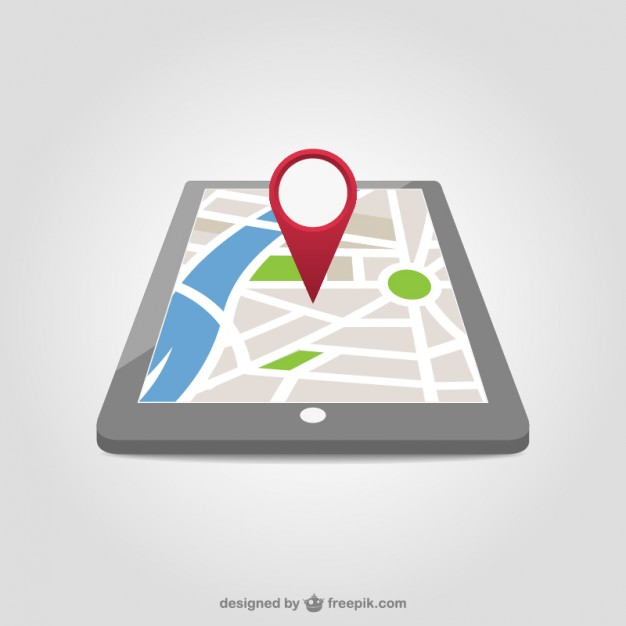 Работа с населением
Прием населения
 Главным врачом
 Кашириной Эльмирой Агасалимовной
Понедельник 15.00 -20.00; четверг 10.00 – 12.00
2-я суббота месяца с 10.00 до 14.00
в Филиале №1
Прием населения заведующим  филиала №1 
Югай Натальей Маратовной
Понедельник 15.00 -20.00; четверг 10.00 – 12.00
3-я суббота месяца с 10.00 до 14.00
Работа с обращениями
Спасибо за внимание
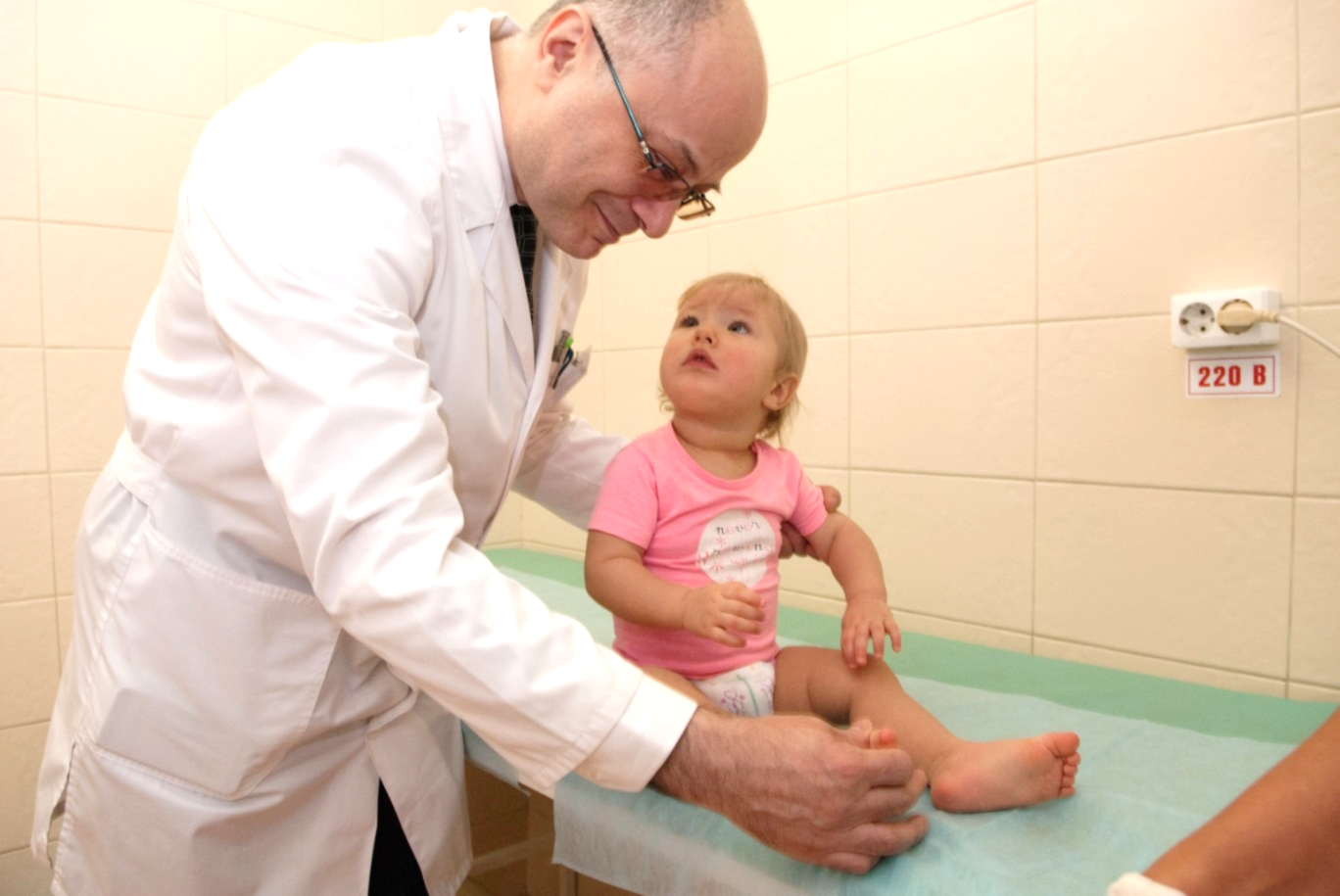